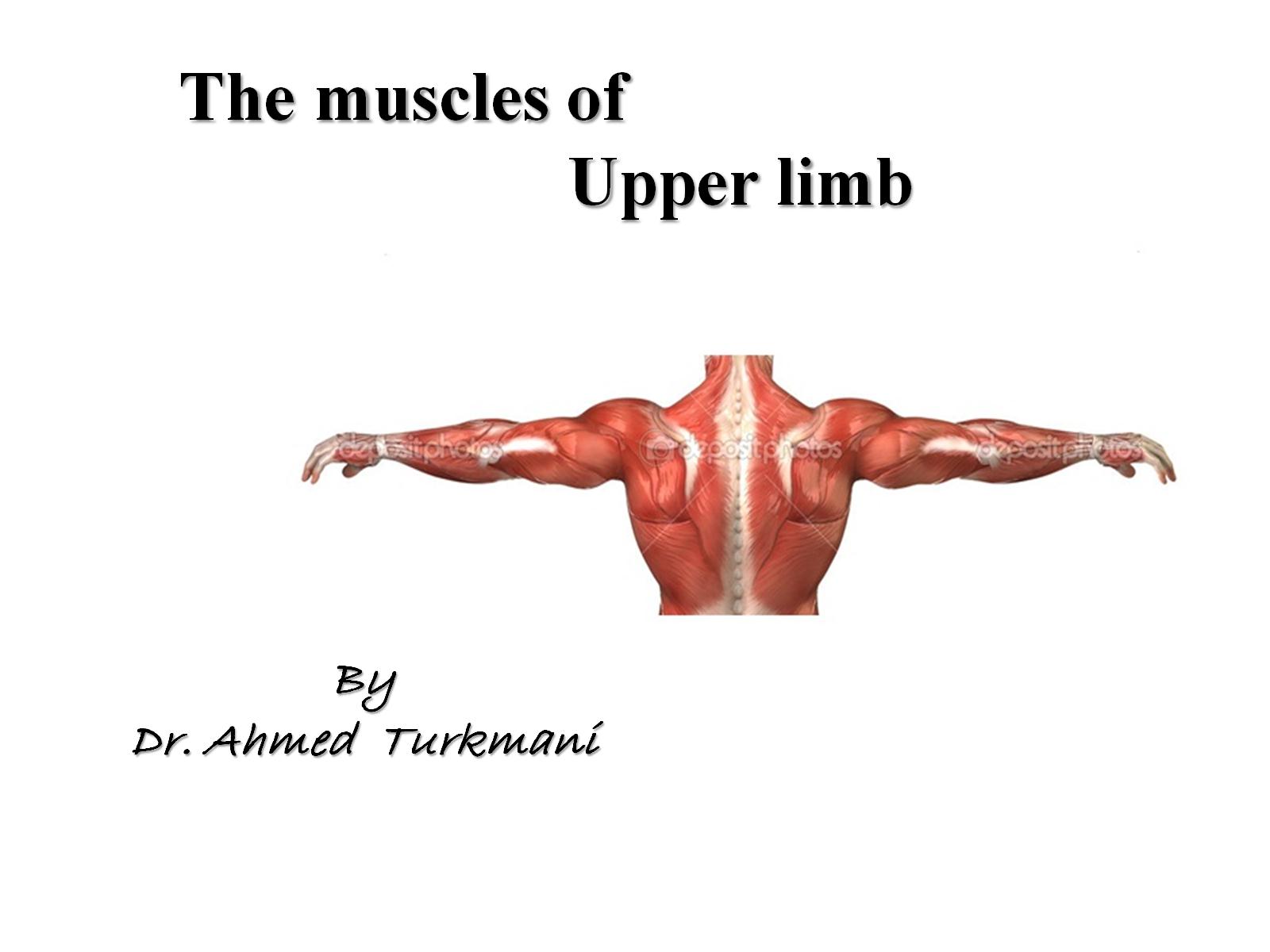 The muscles of                           Upper limb
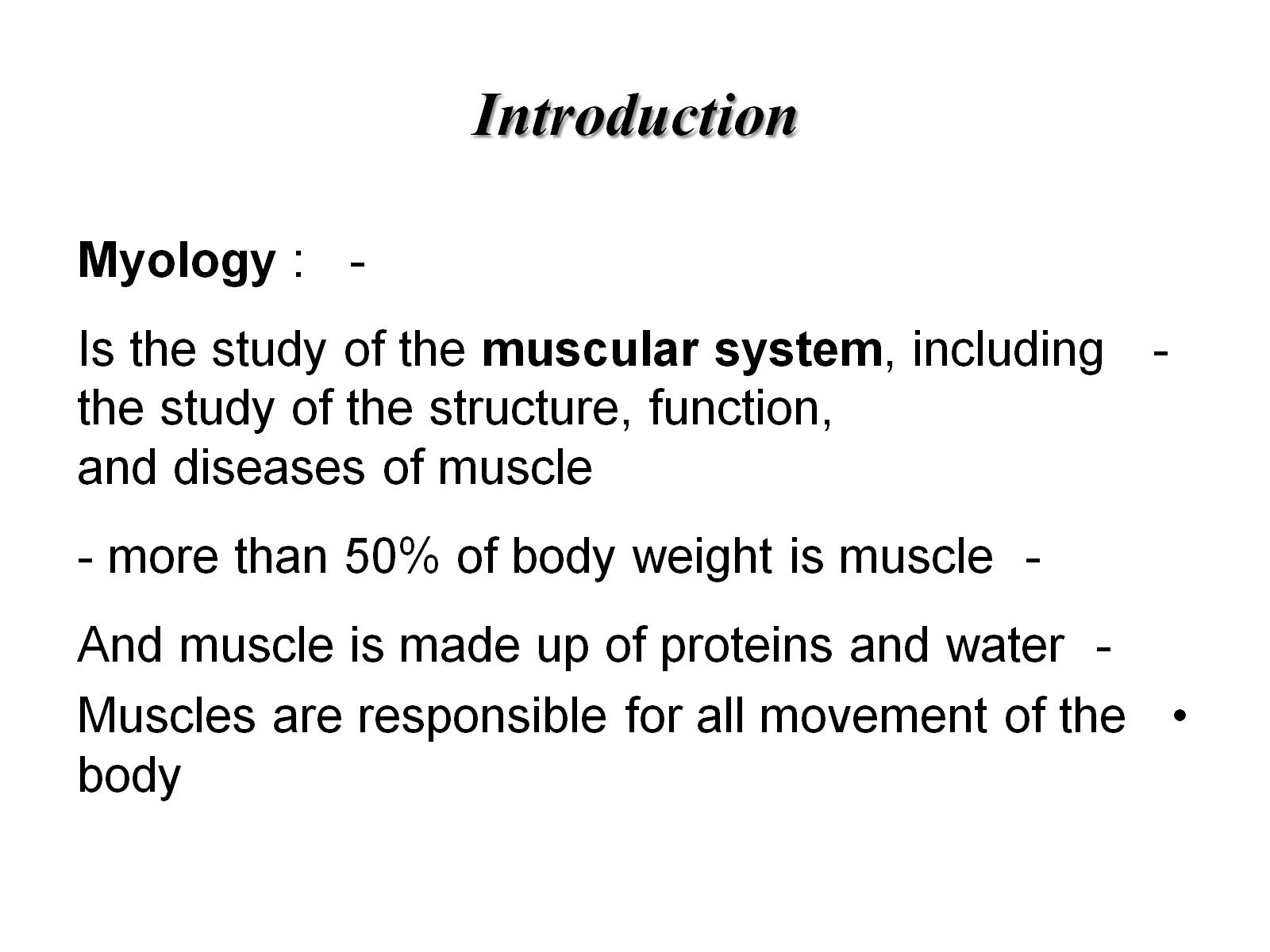 Introduction
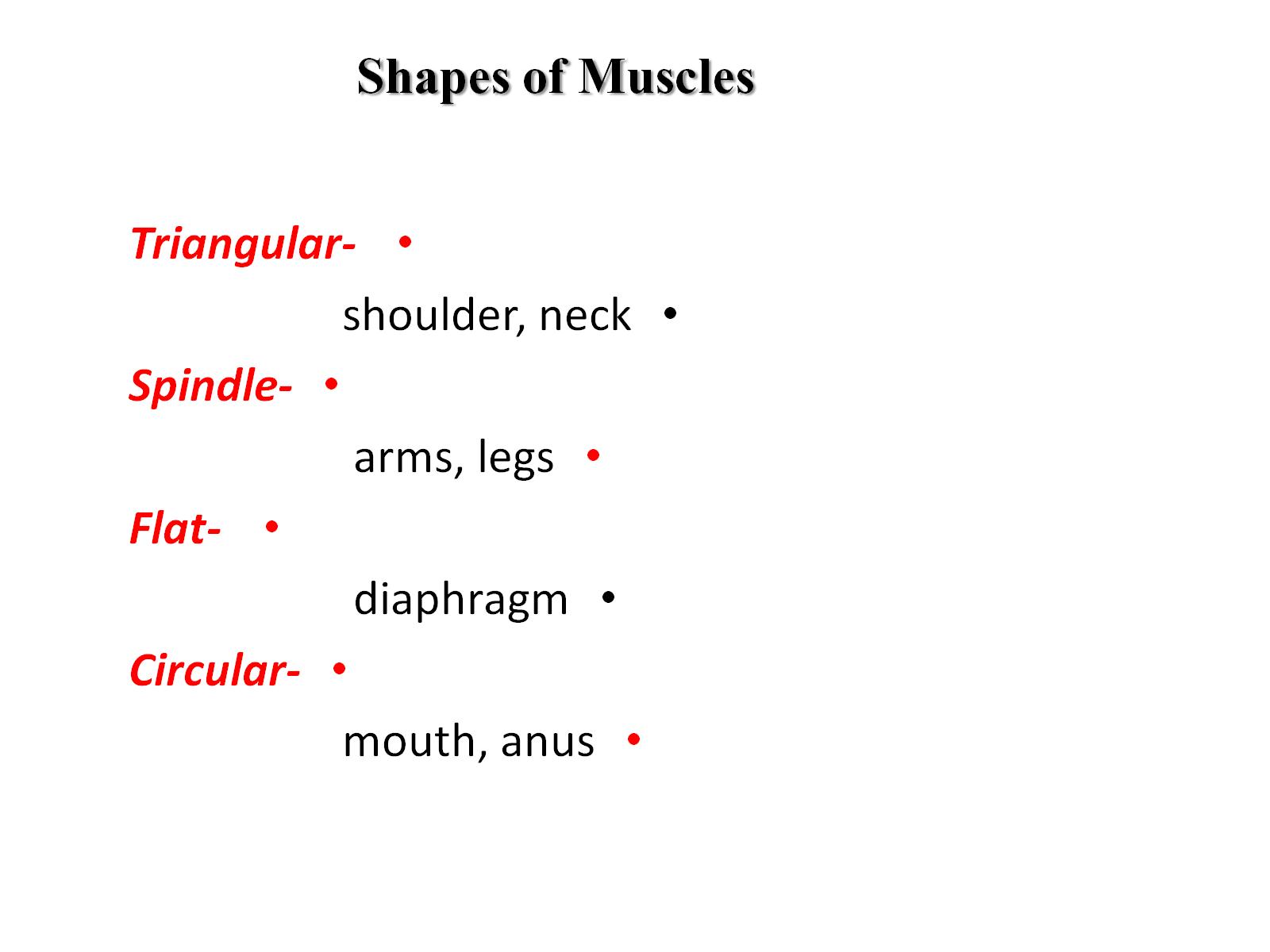 Shapes of Muscles
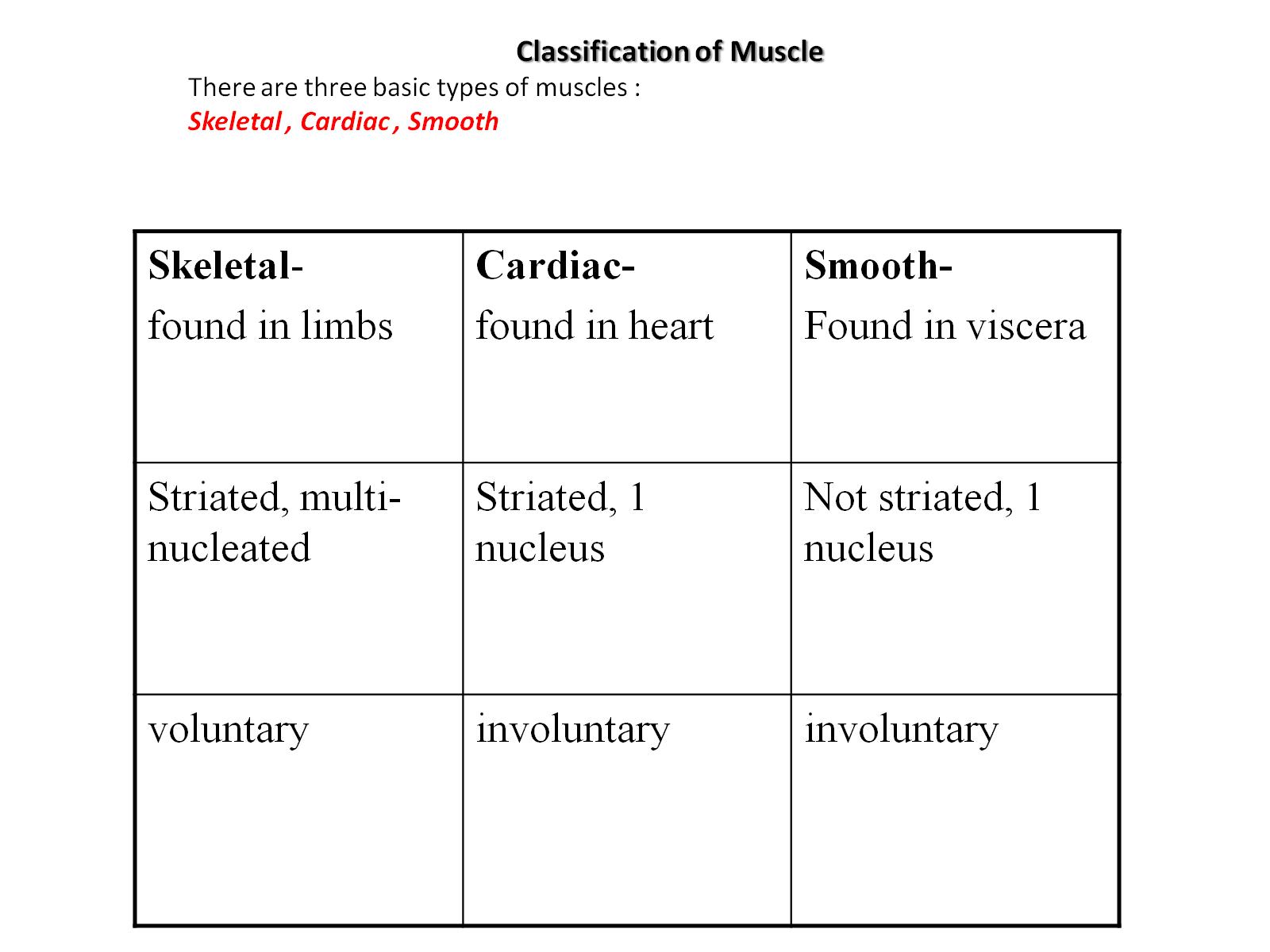 Classification of MuscleThere are three basic types of muscles :  Skeletal , Cardiac , Smooth
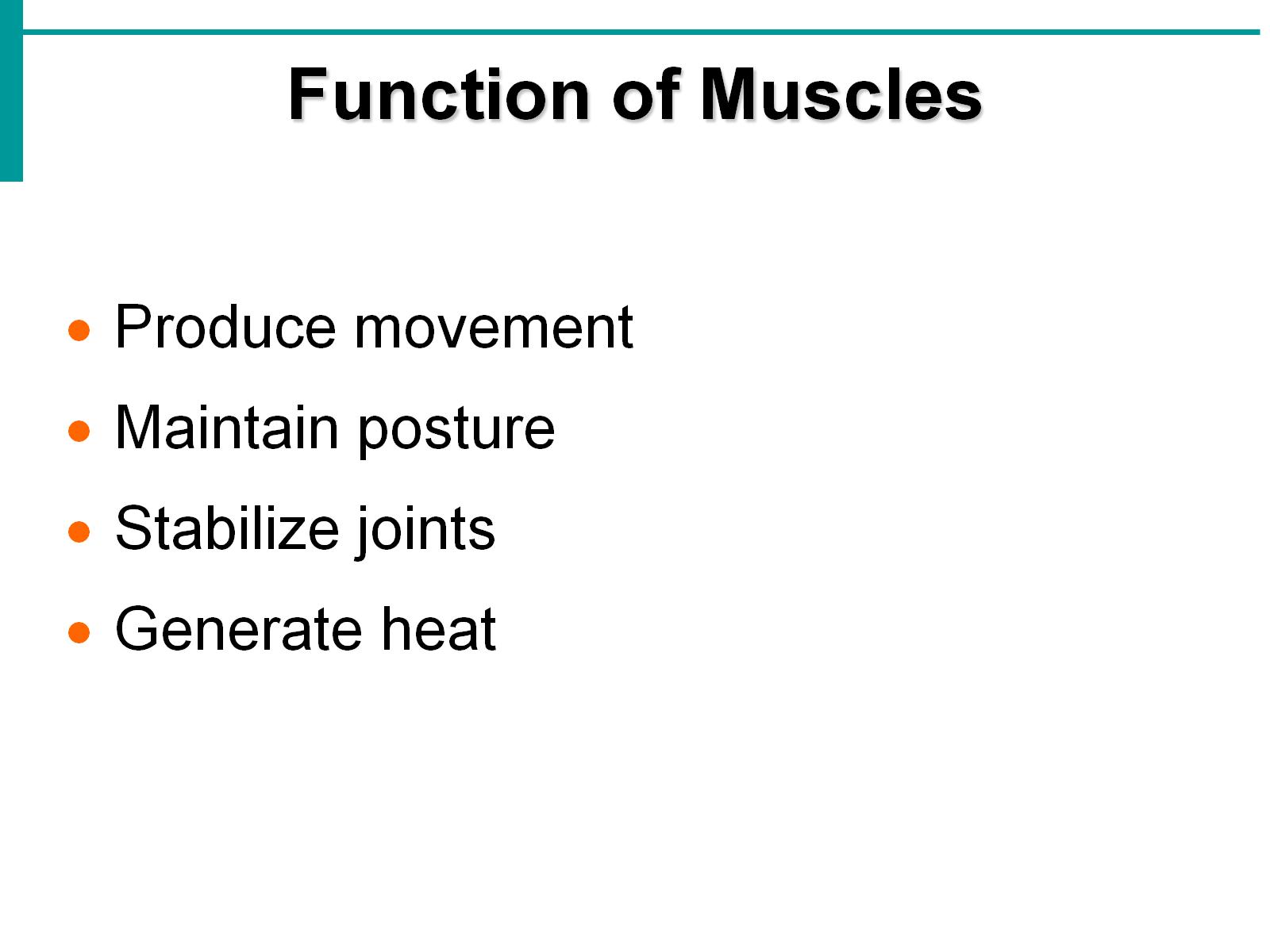 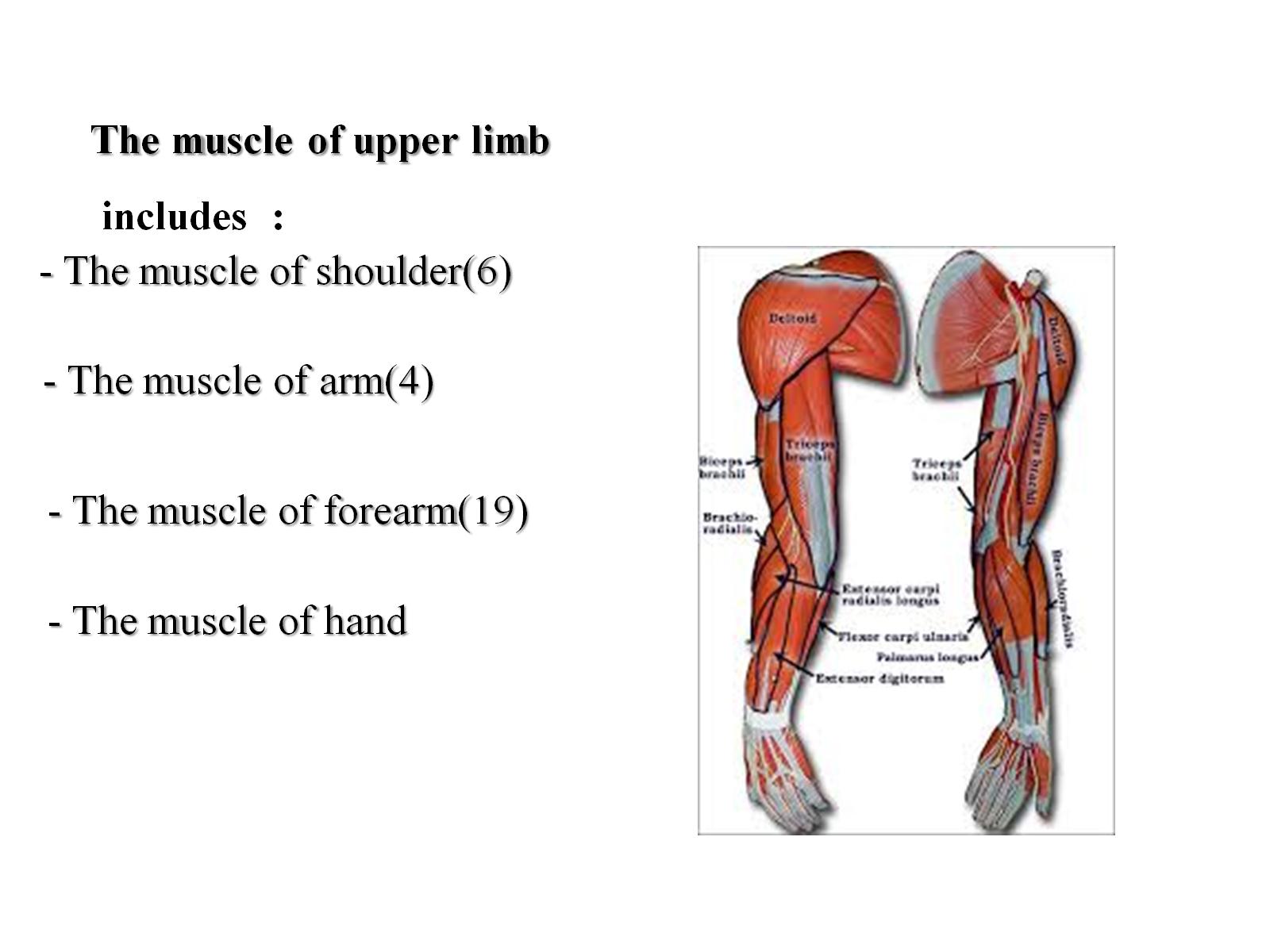 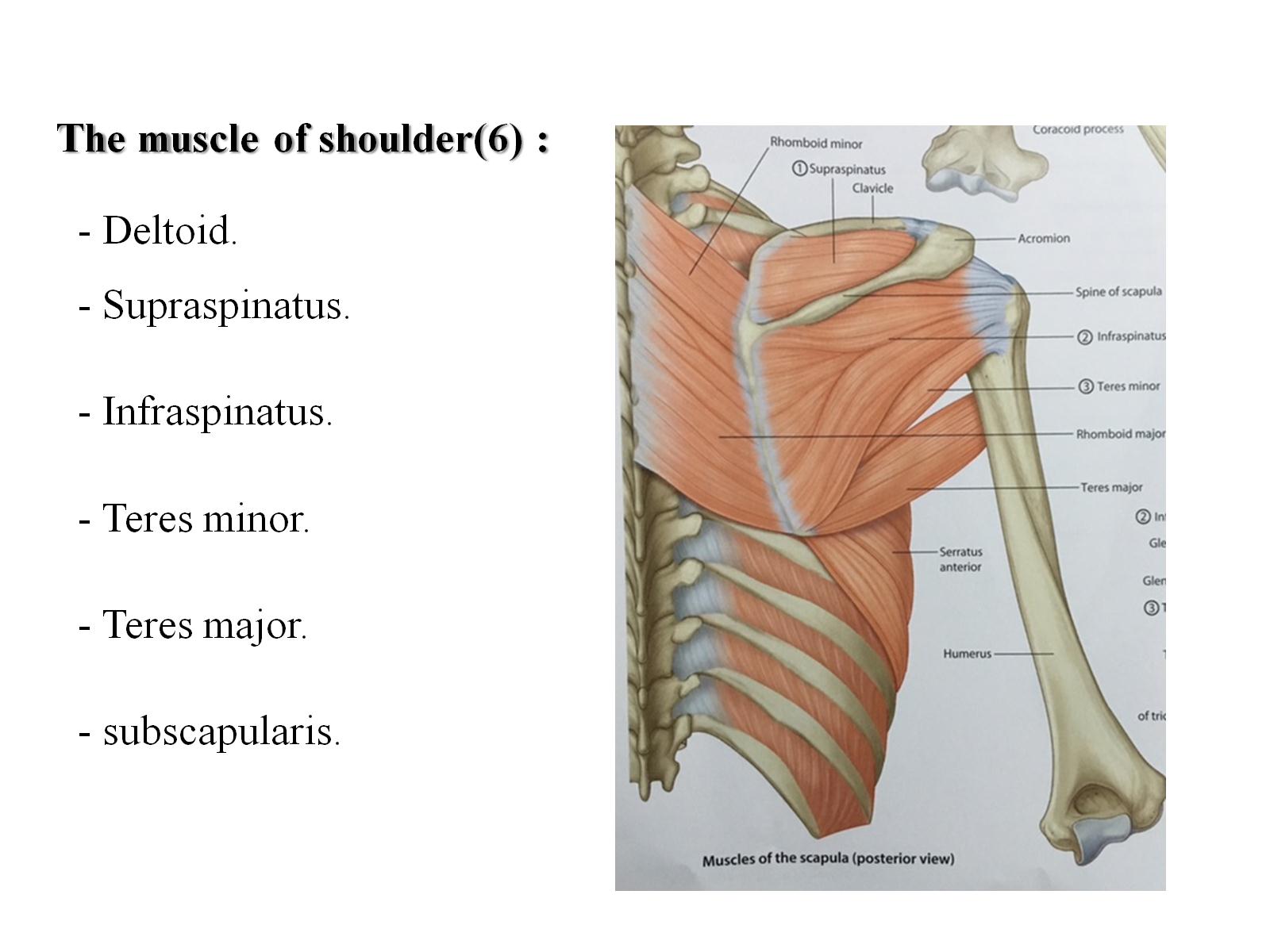 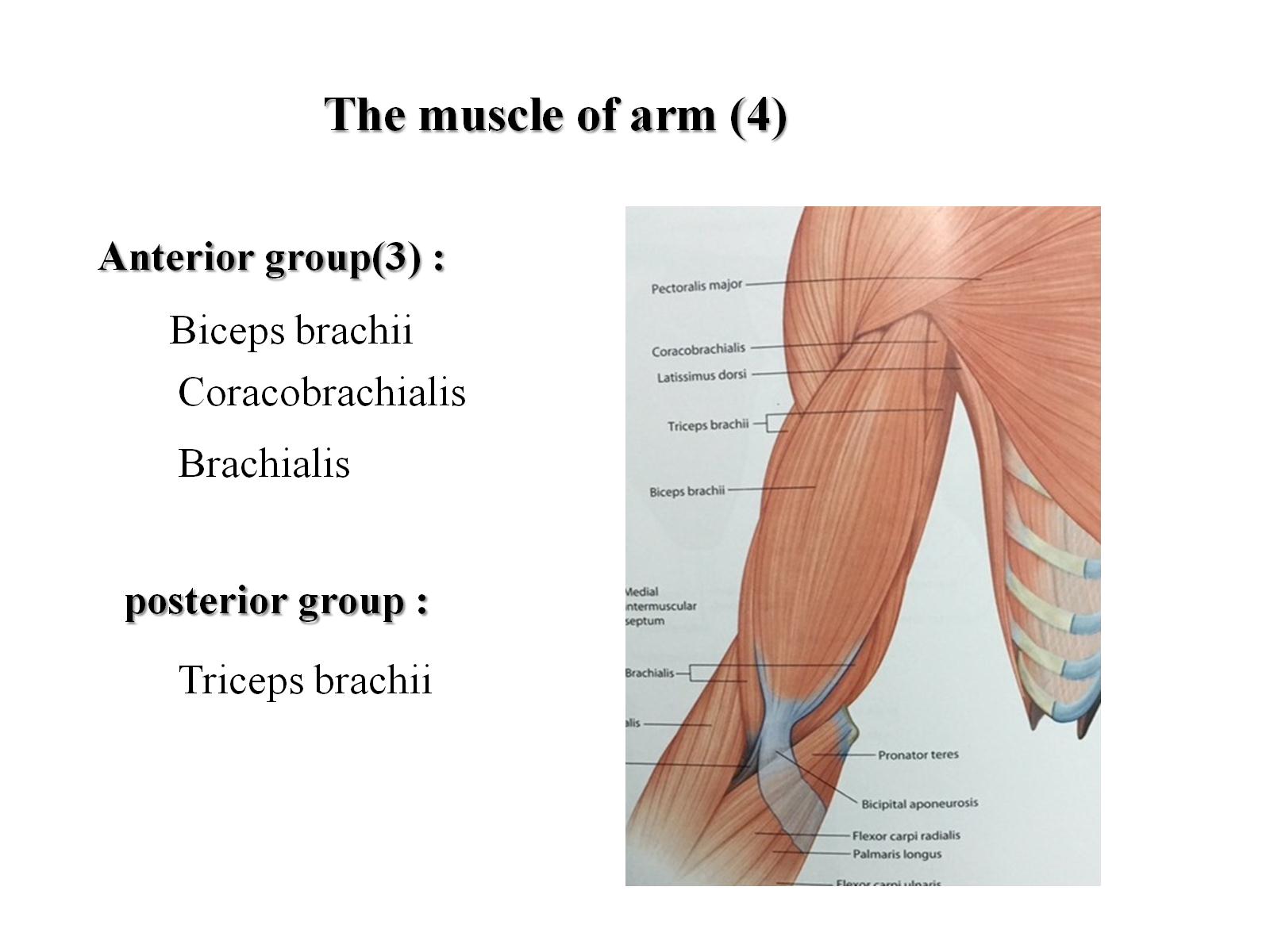 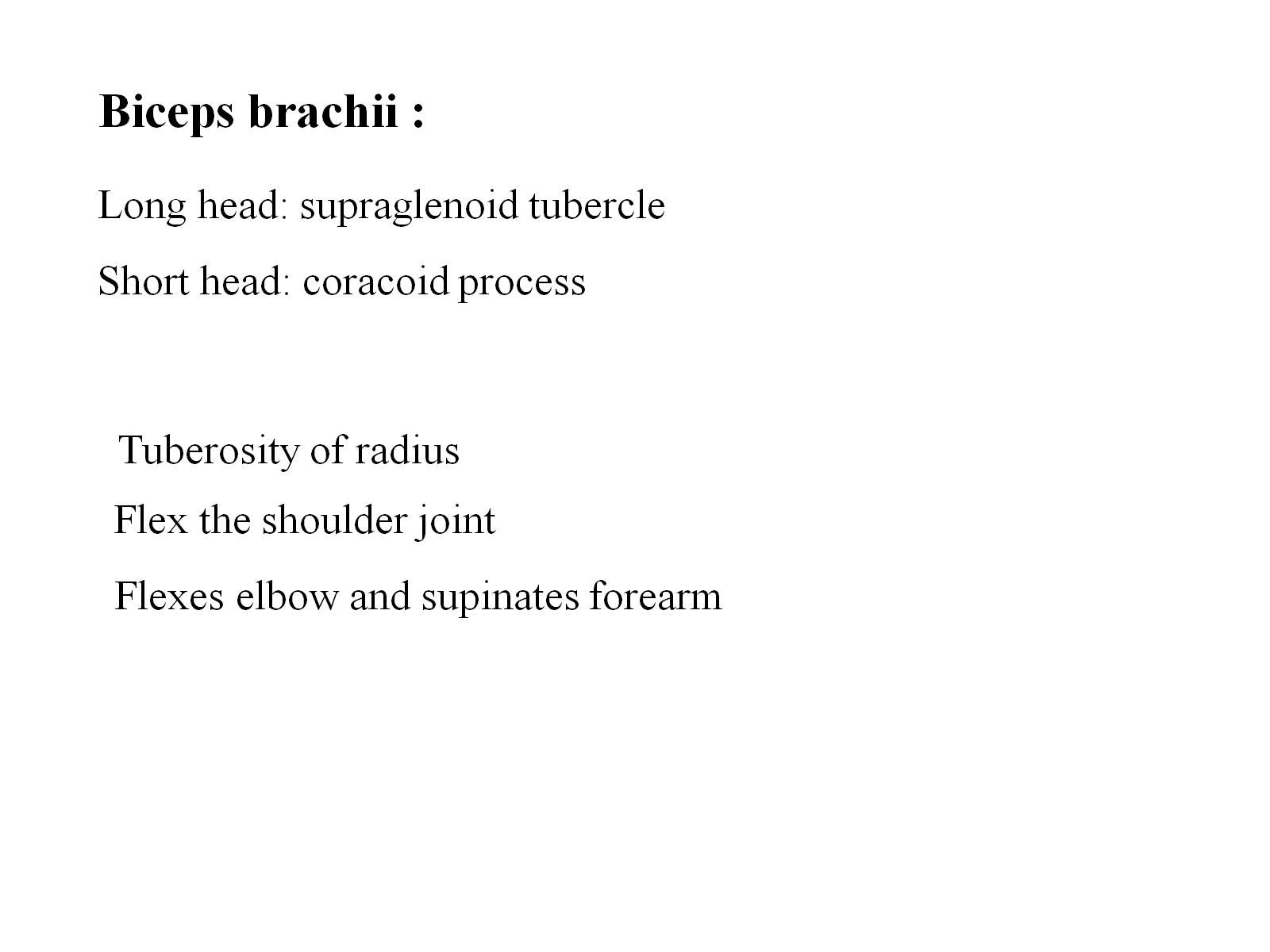 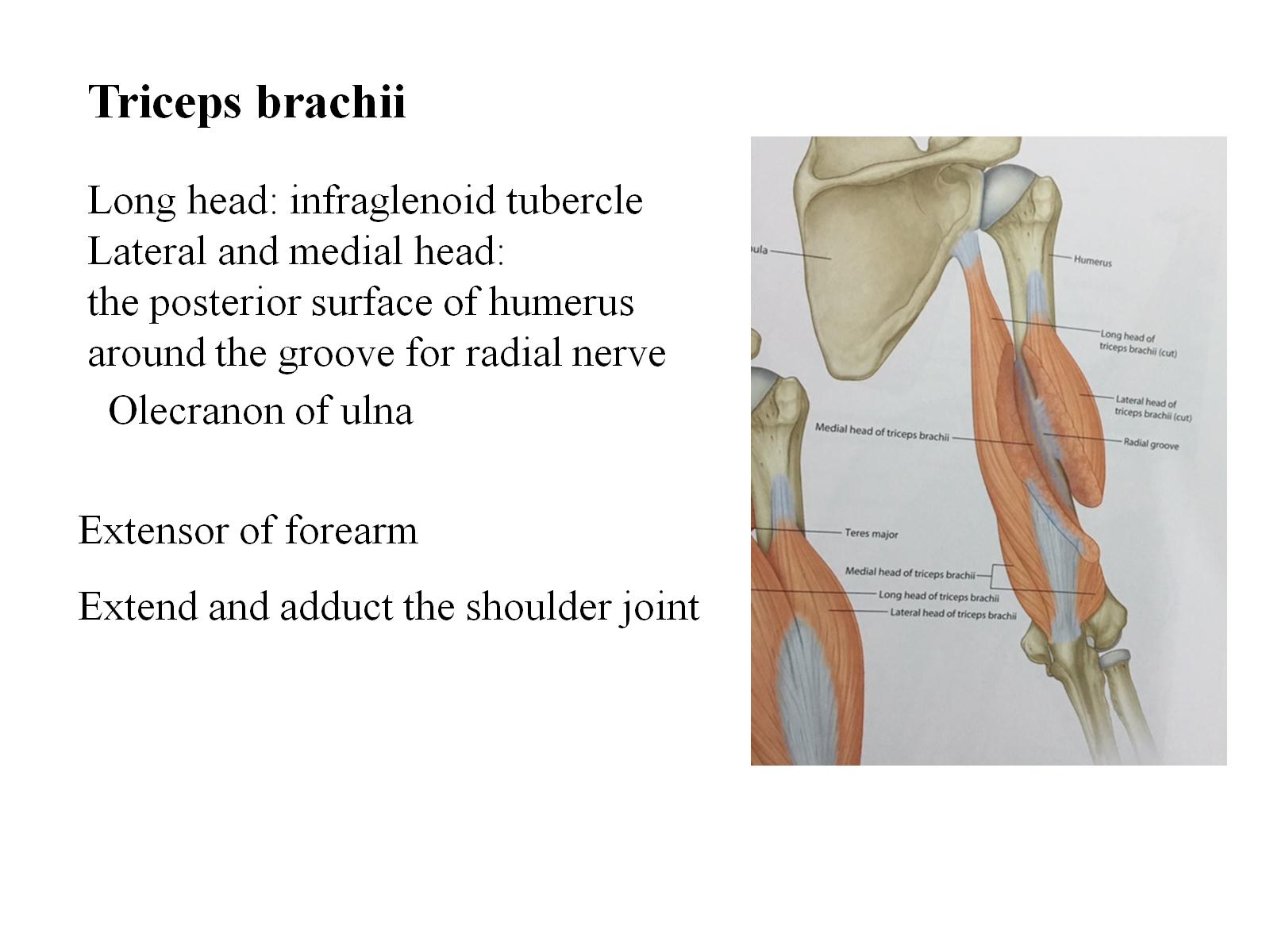 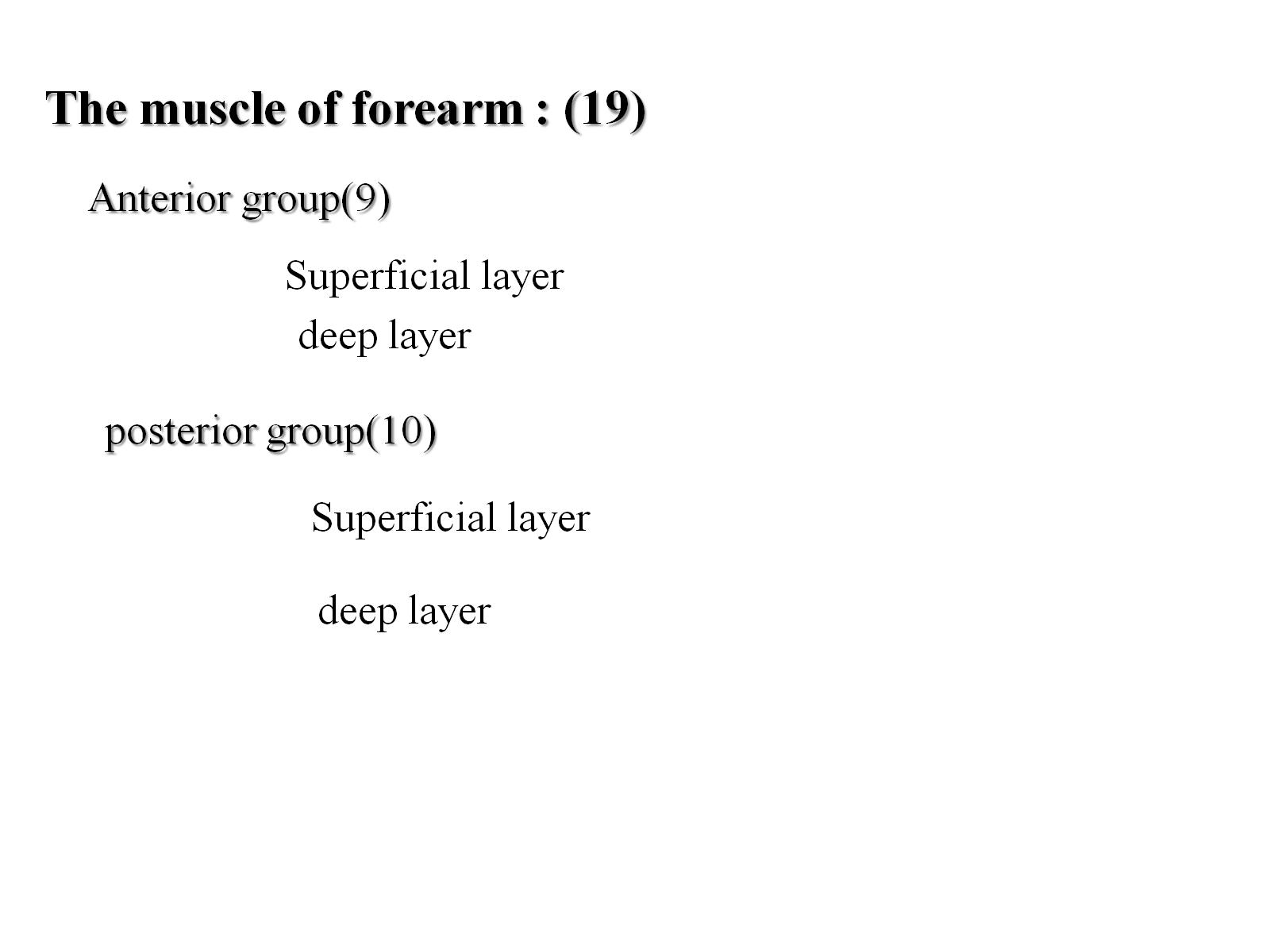 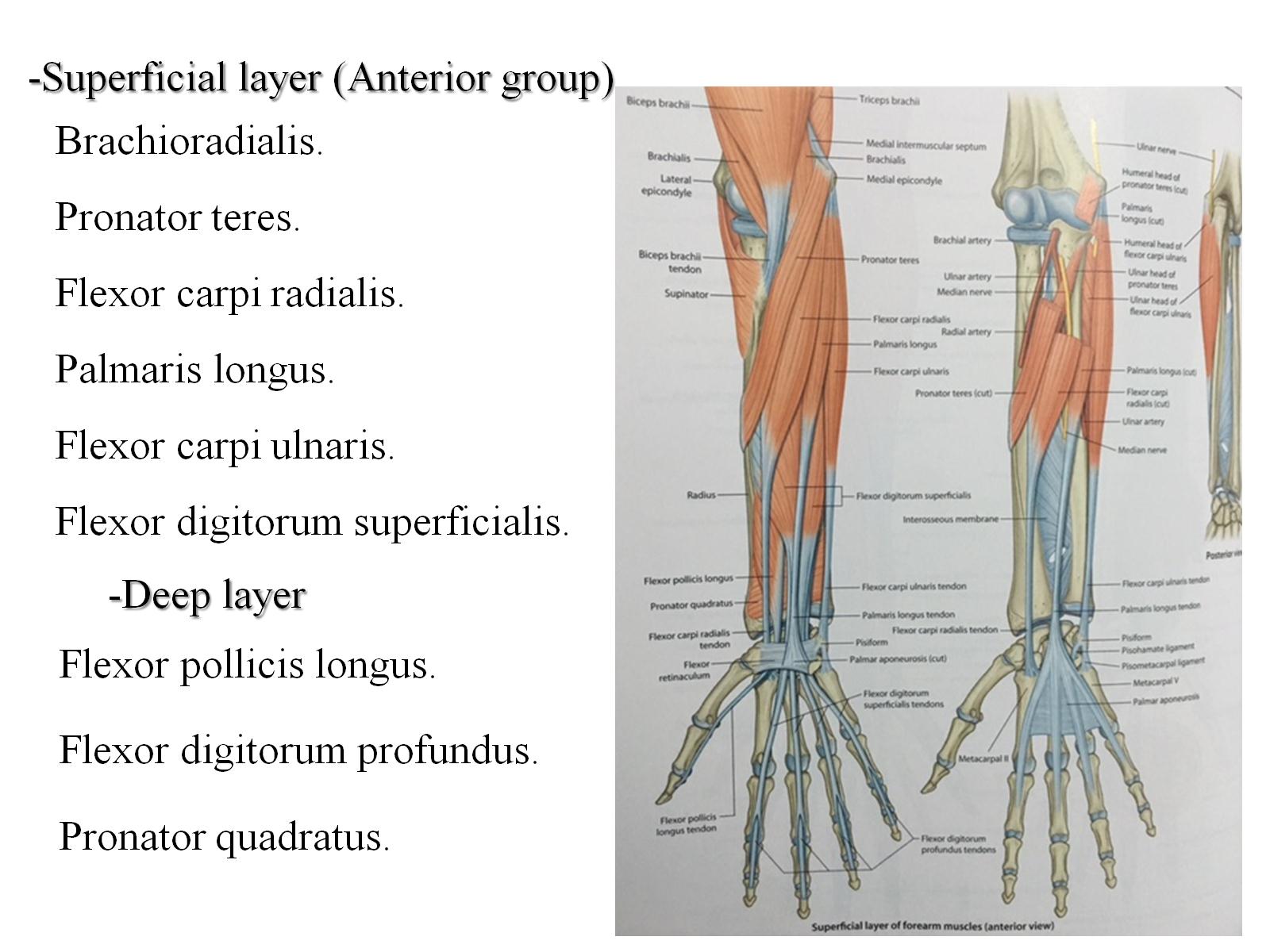 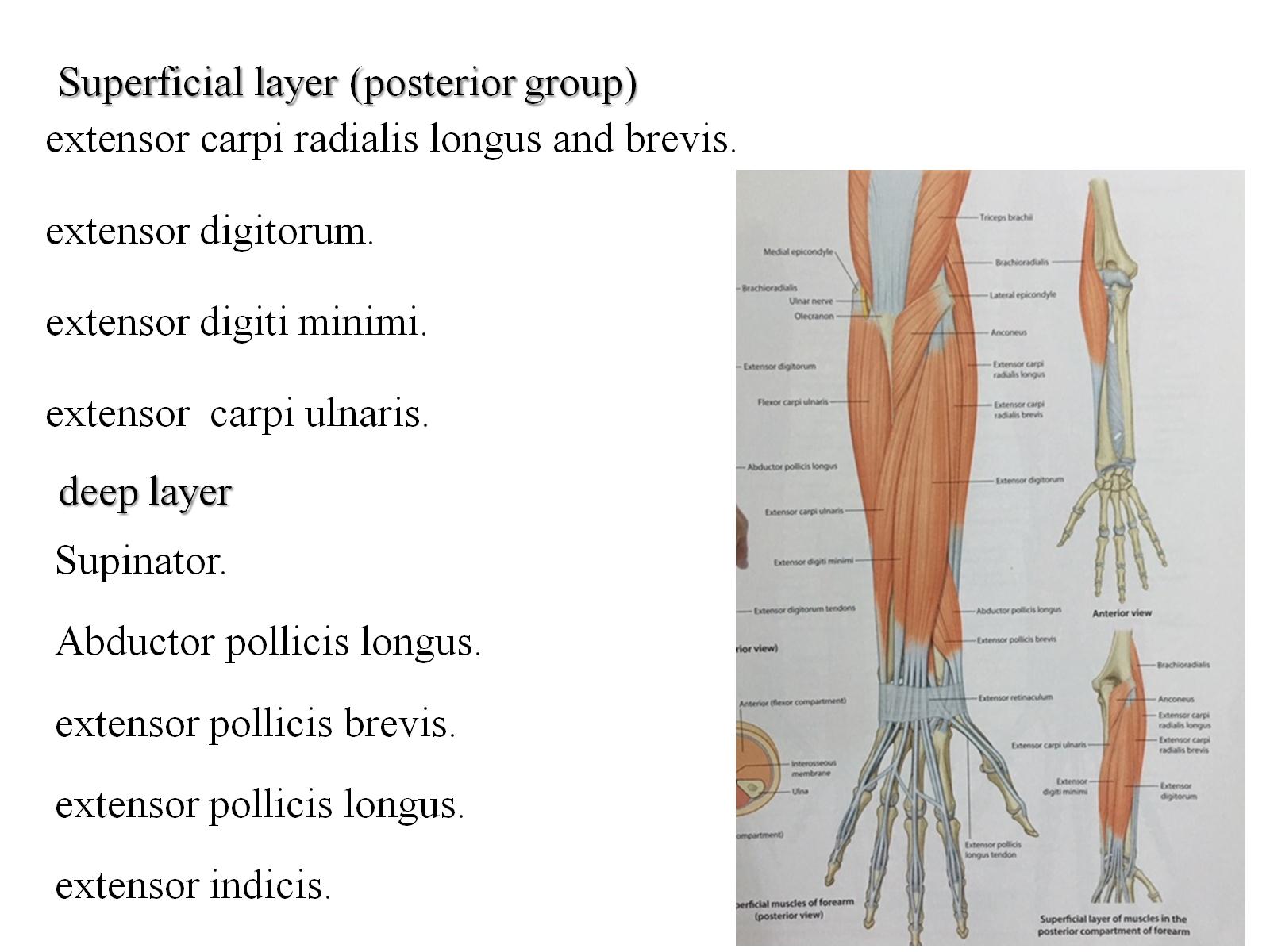 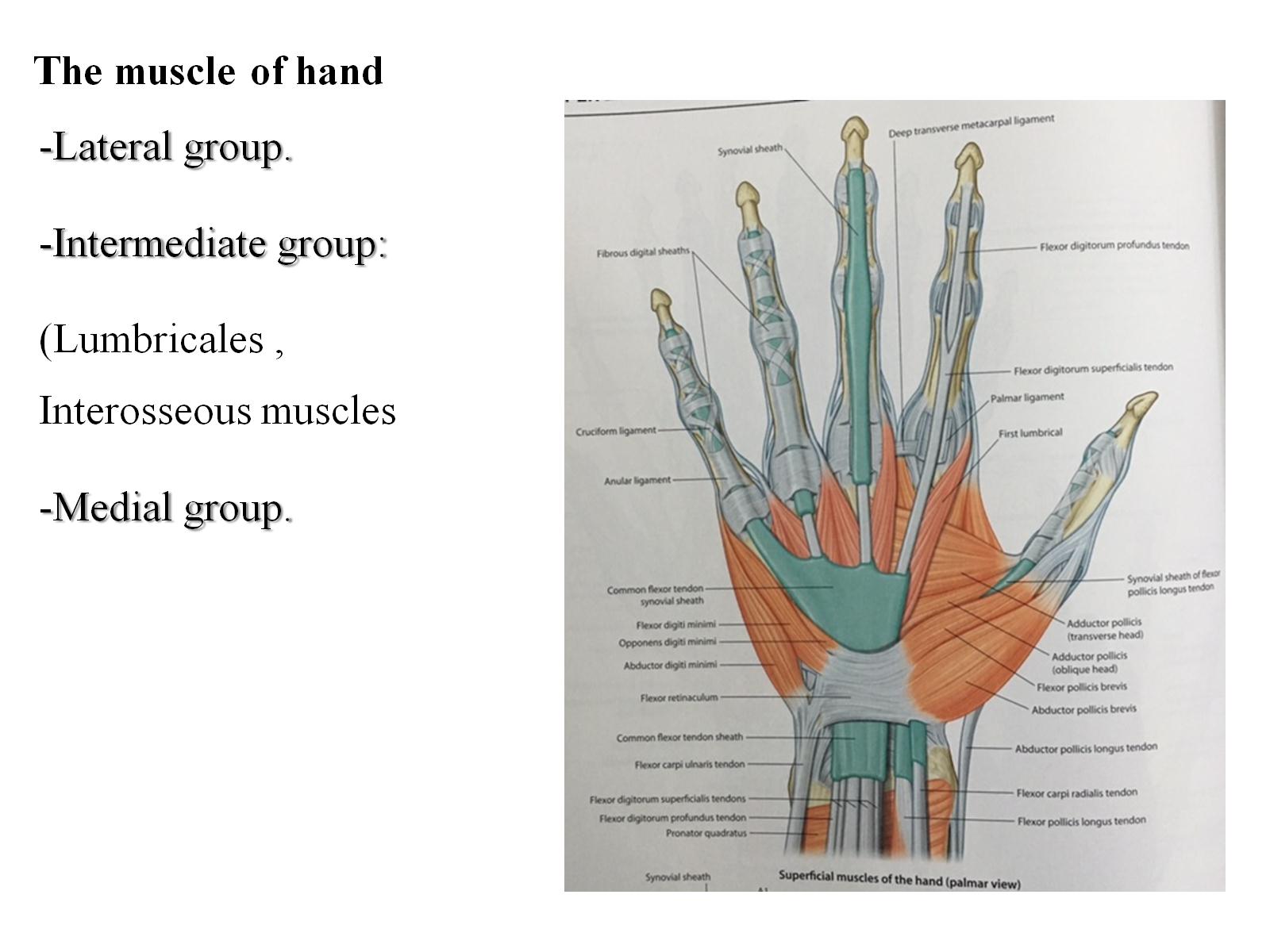 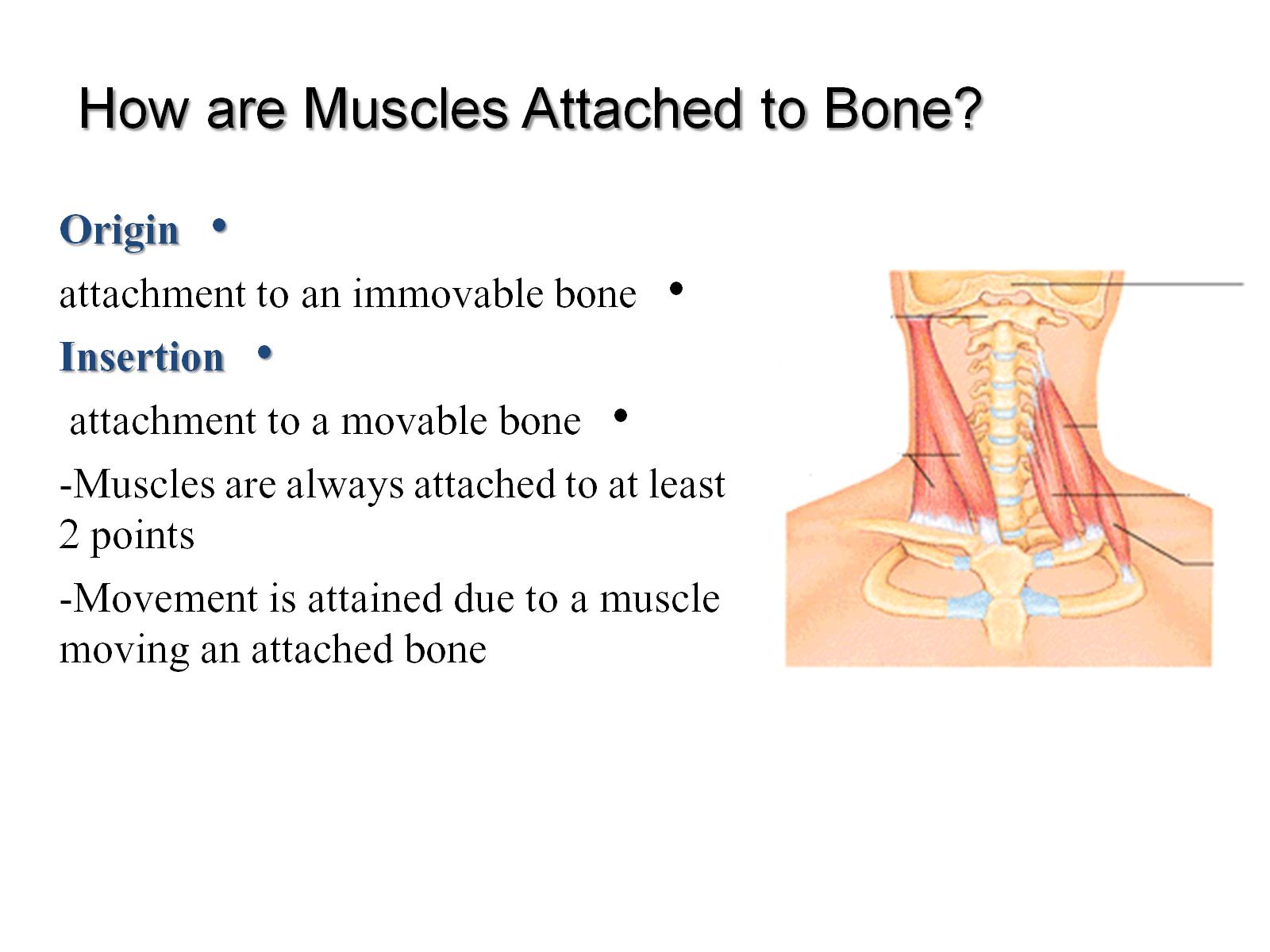 How are Muscles Attached to Bone?
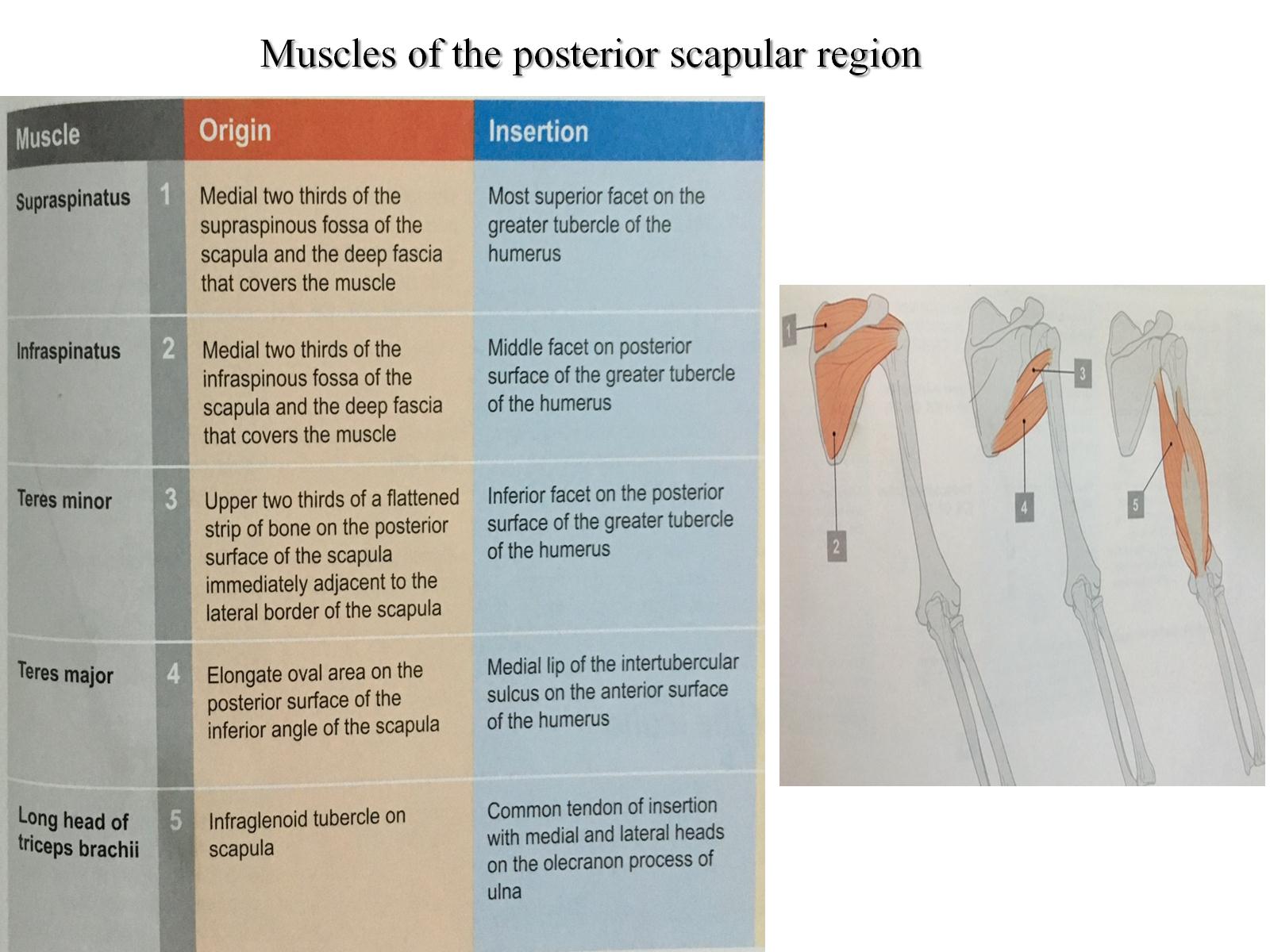 Muscles of the posterior scapular region
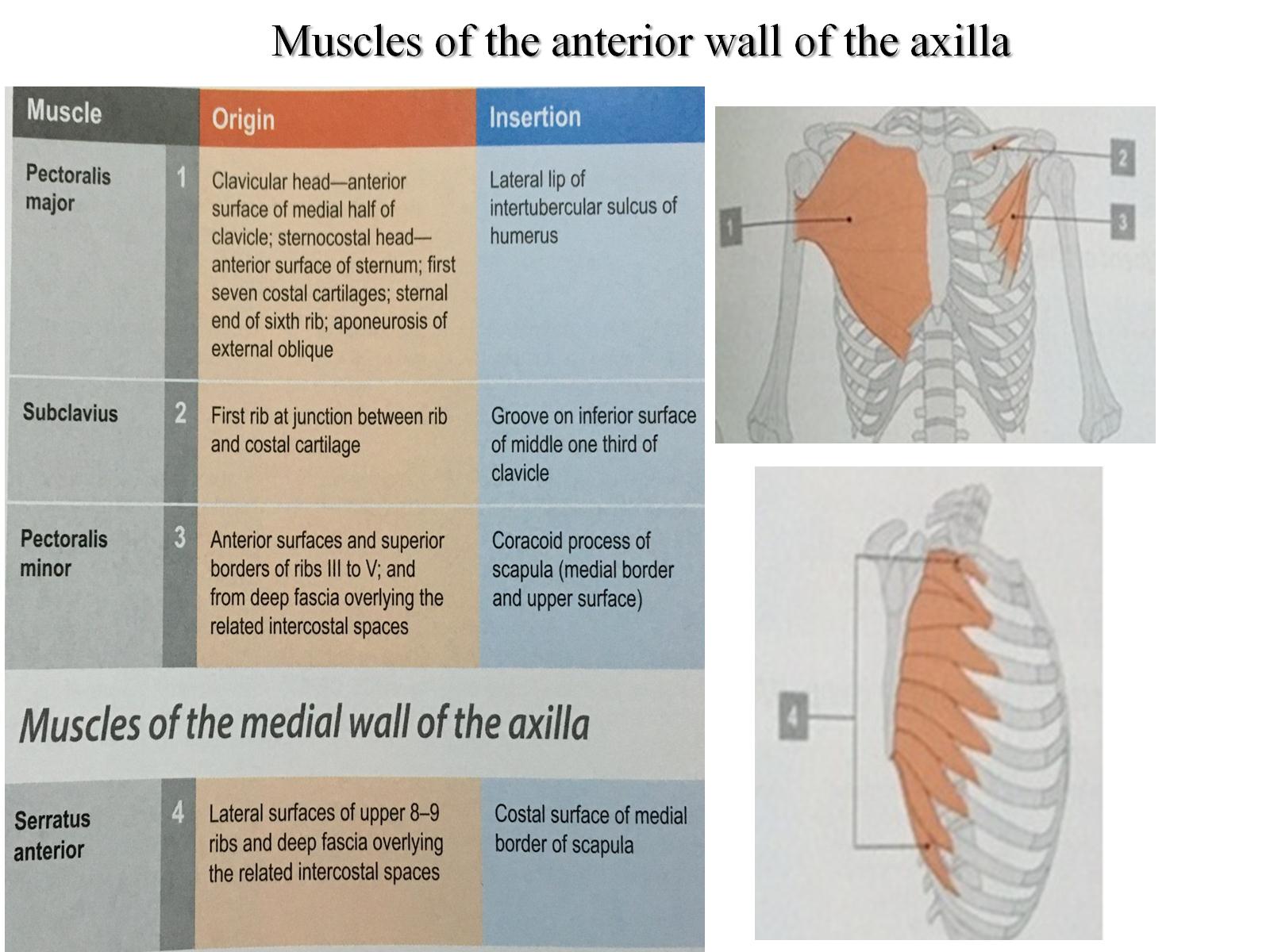 Muscles of the anterior wall of the axilla
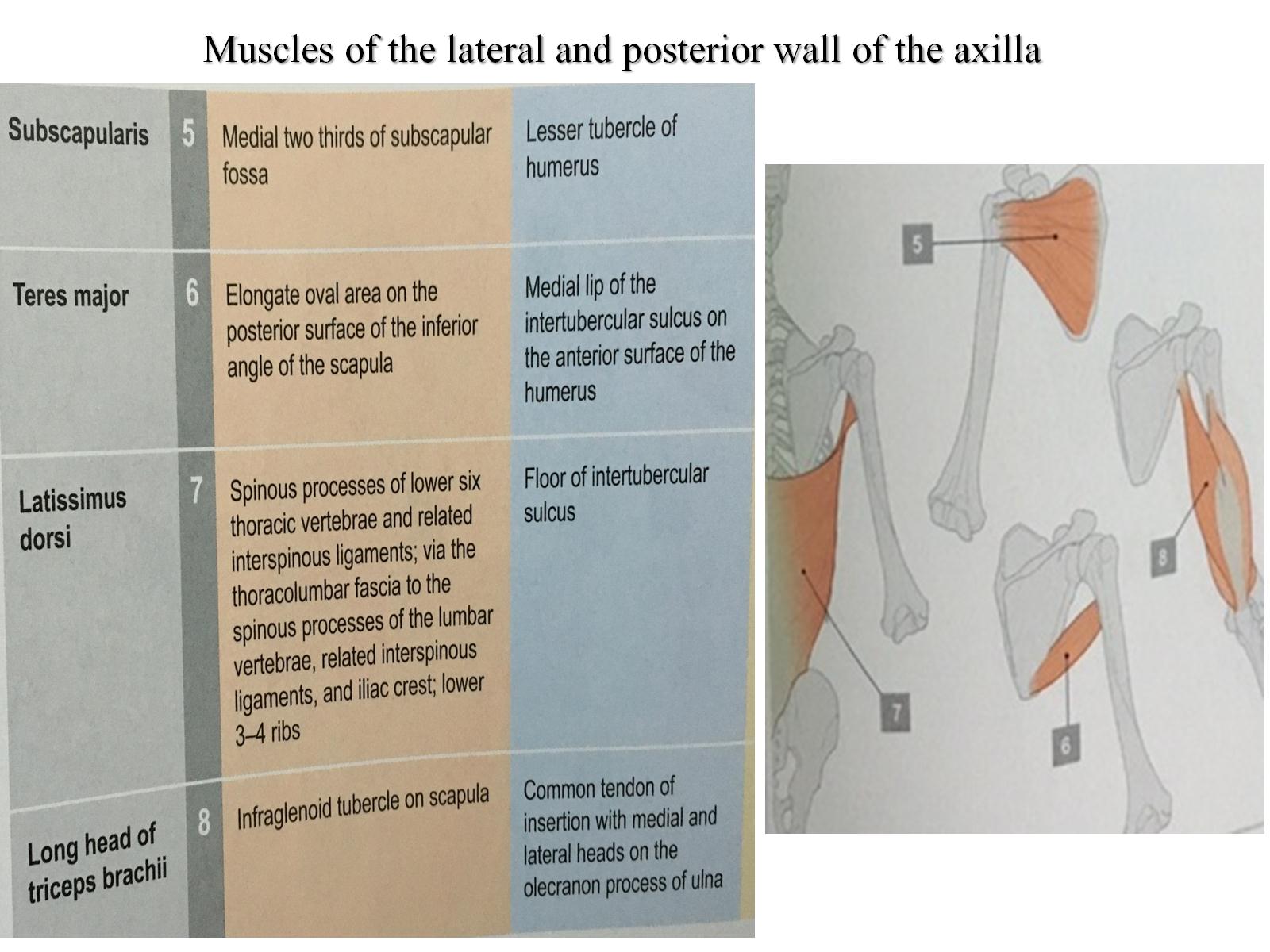 Muscles of the lateral and posterior wall of the axilla
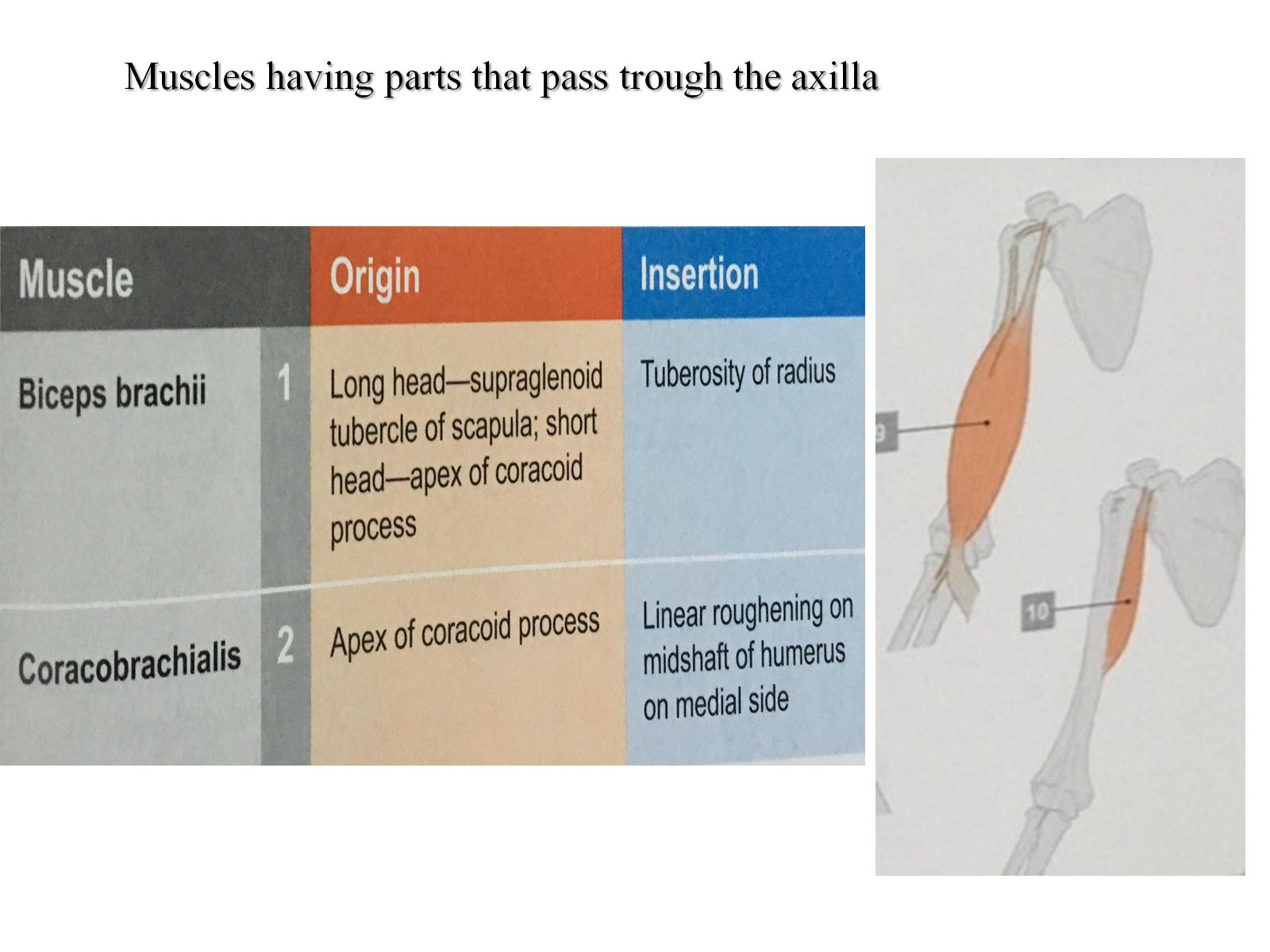 Muscles having parts that pass trough the axilla
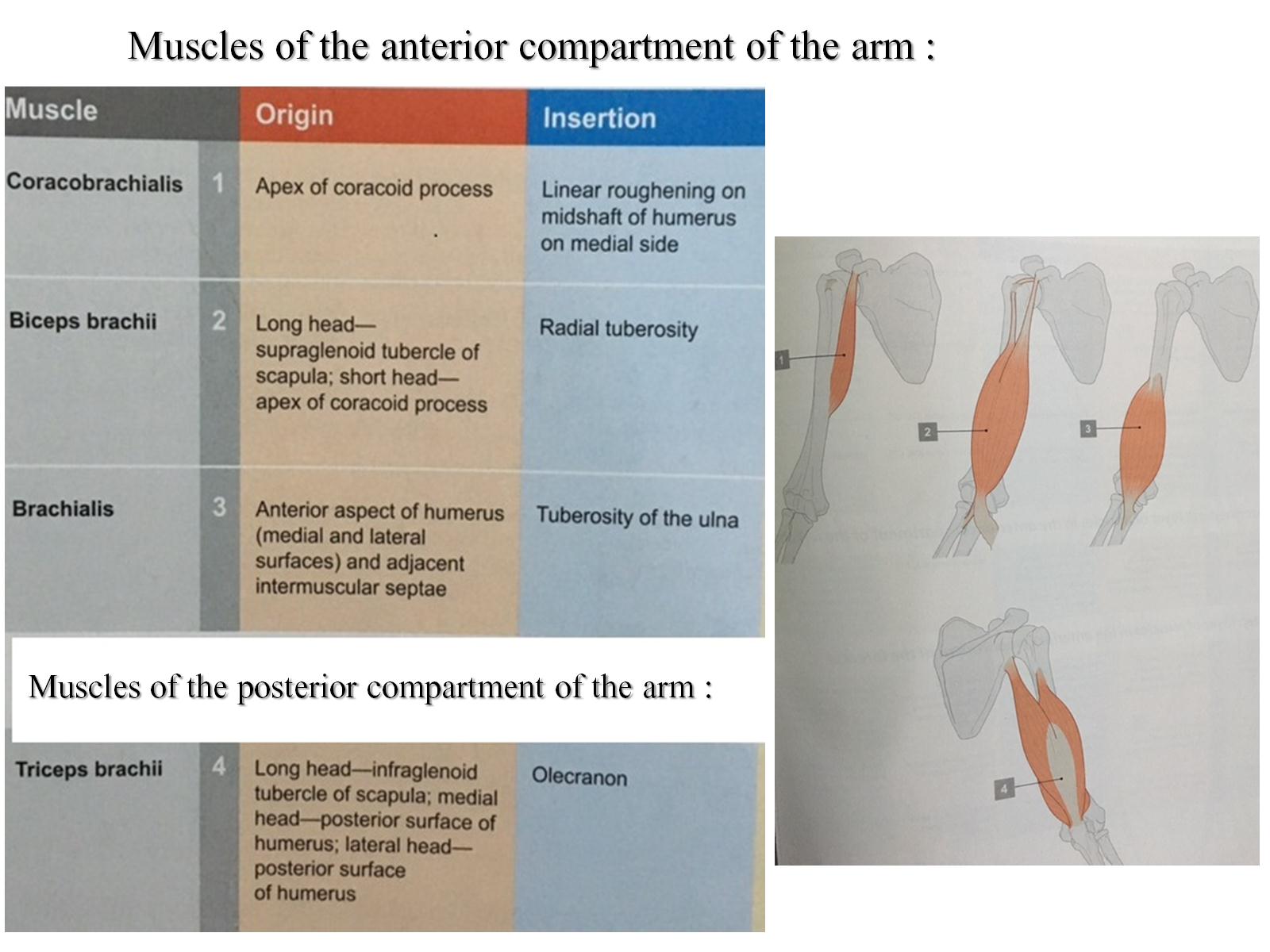 Muscles of the anterior compartment of the arm :
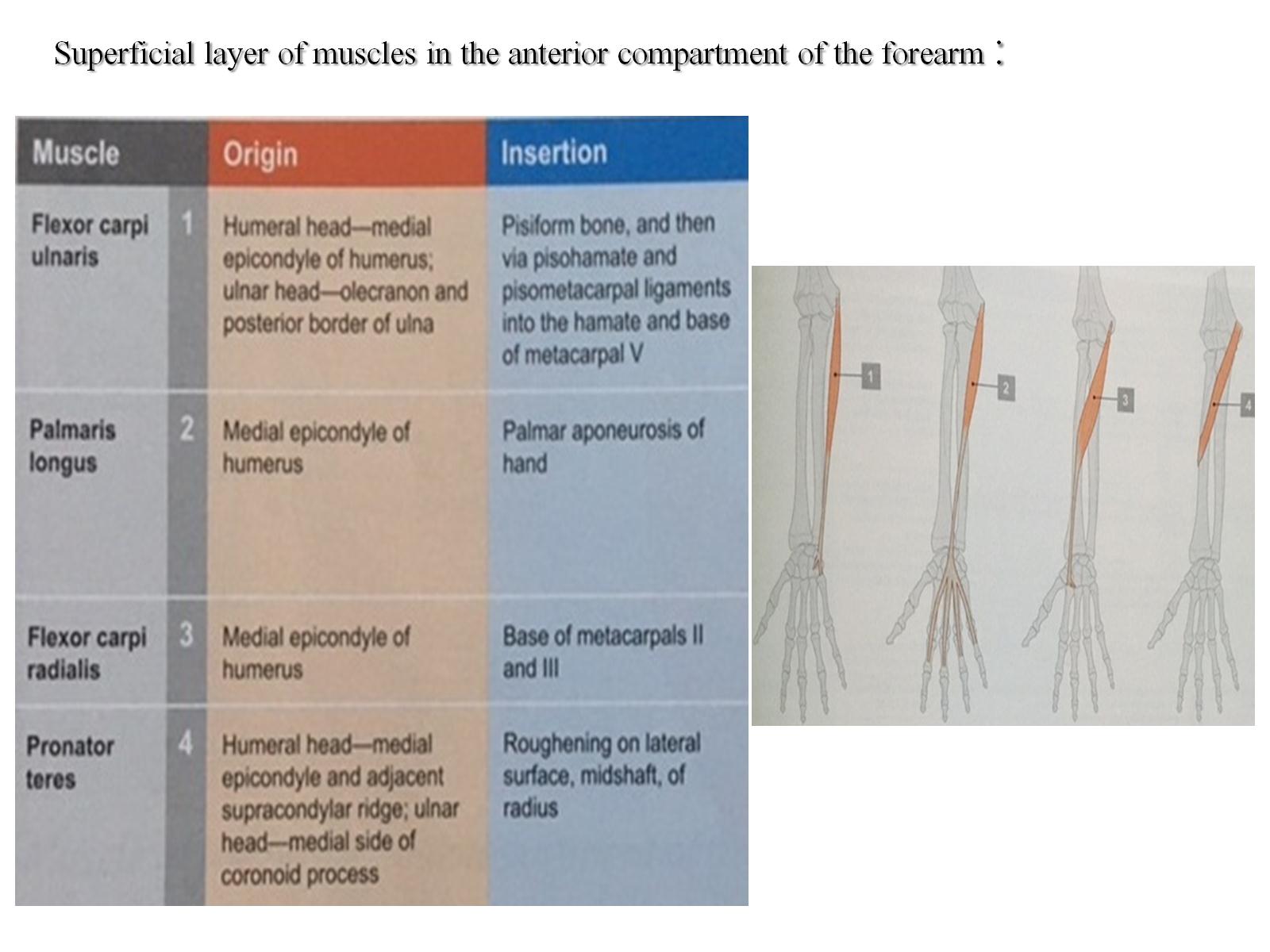 :Superficial layer of muscles in the anterior compartment of the forearm
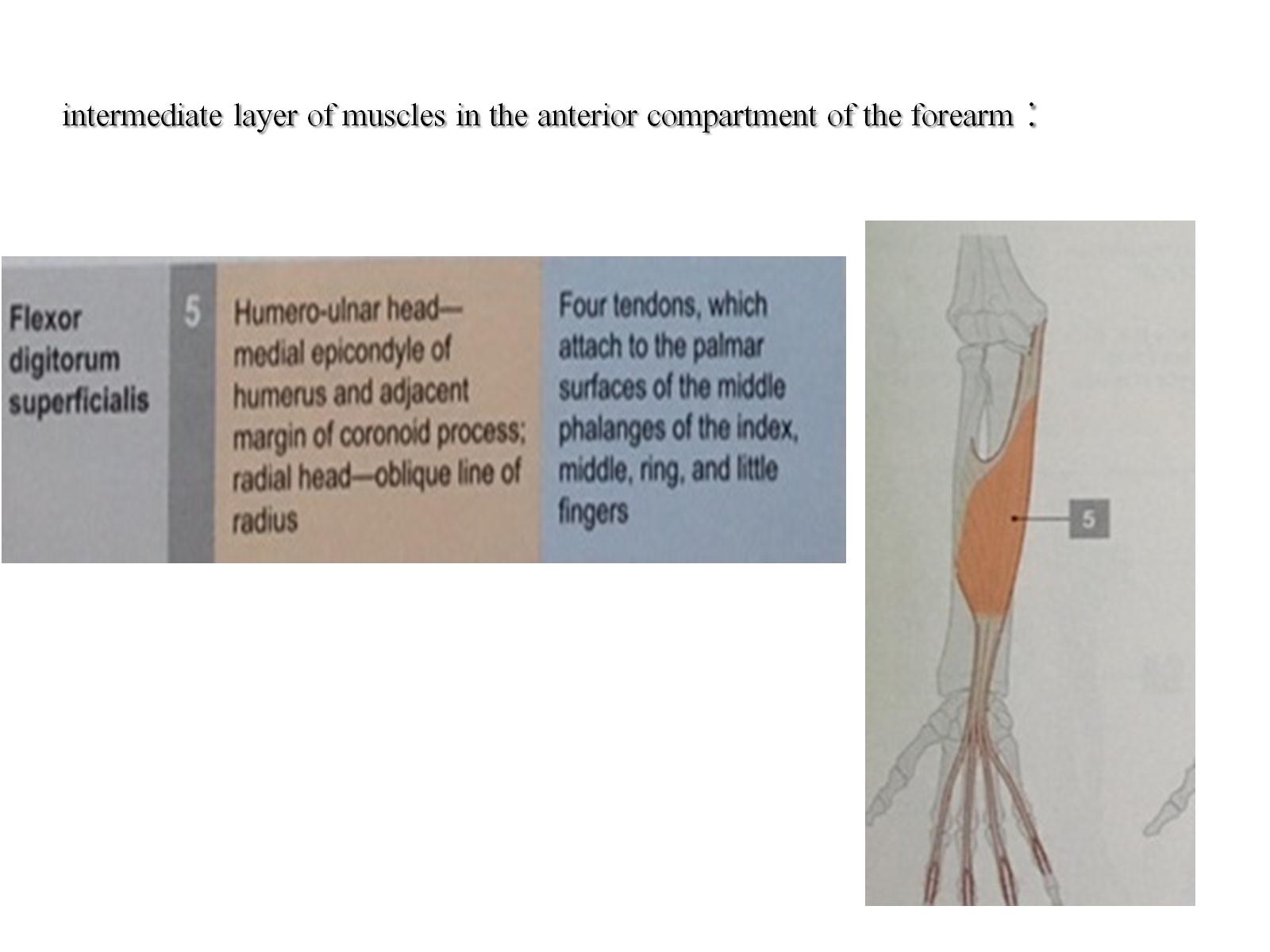 : intermediate layer of muscles in the anterior compartment of the forearm
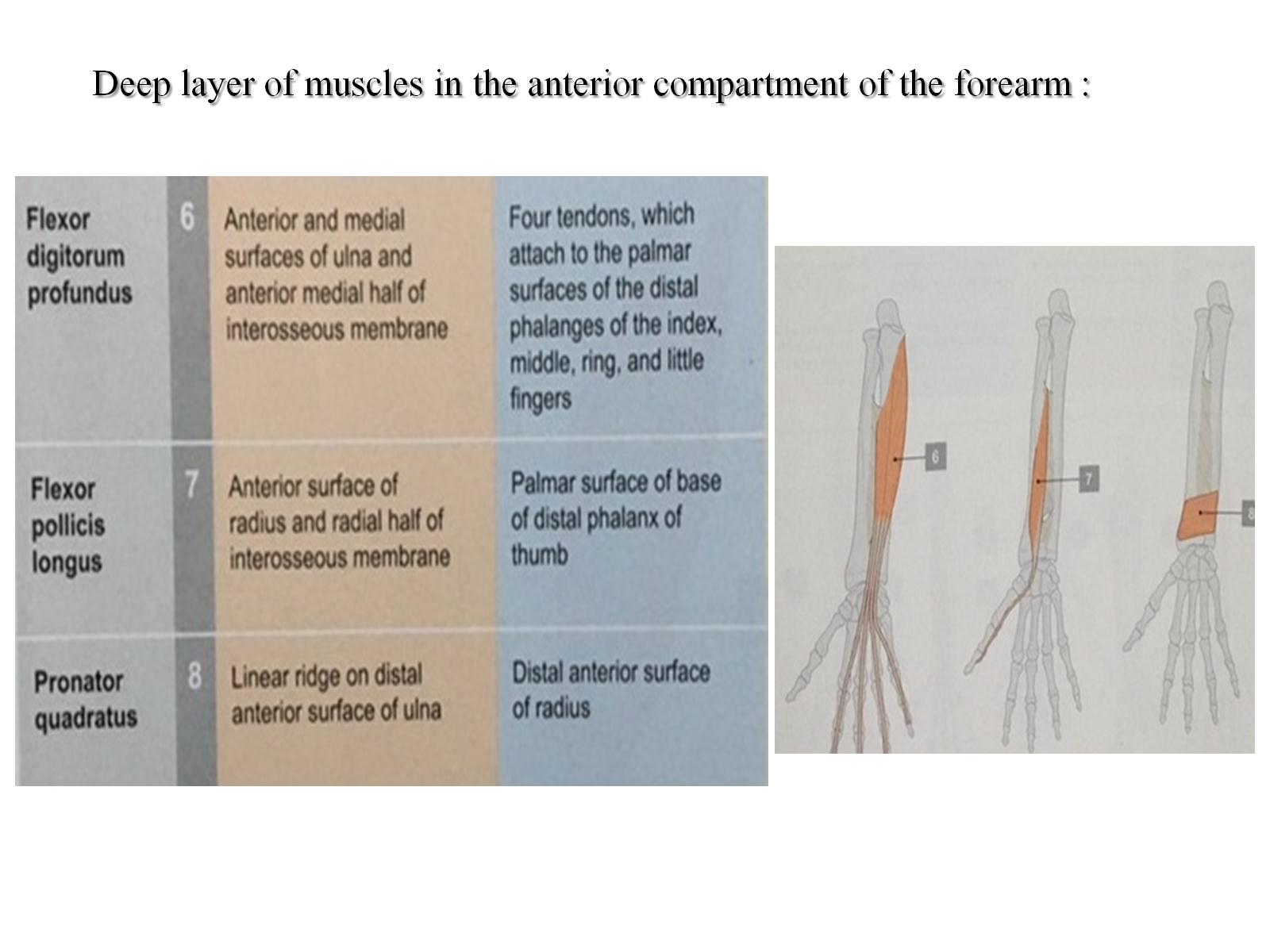 Deep layer of muscles in the anterior compartment of the forearm :
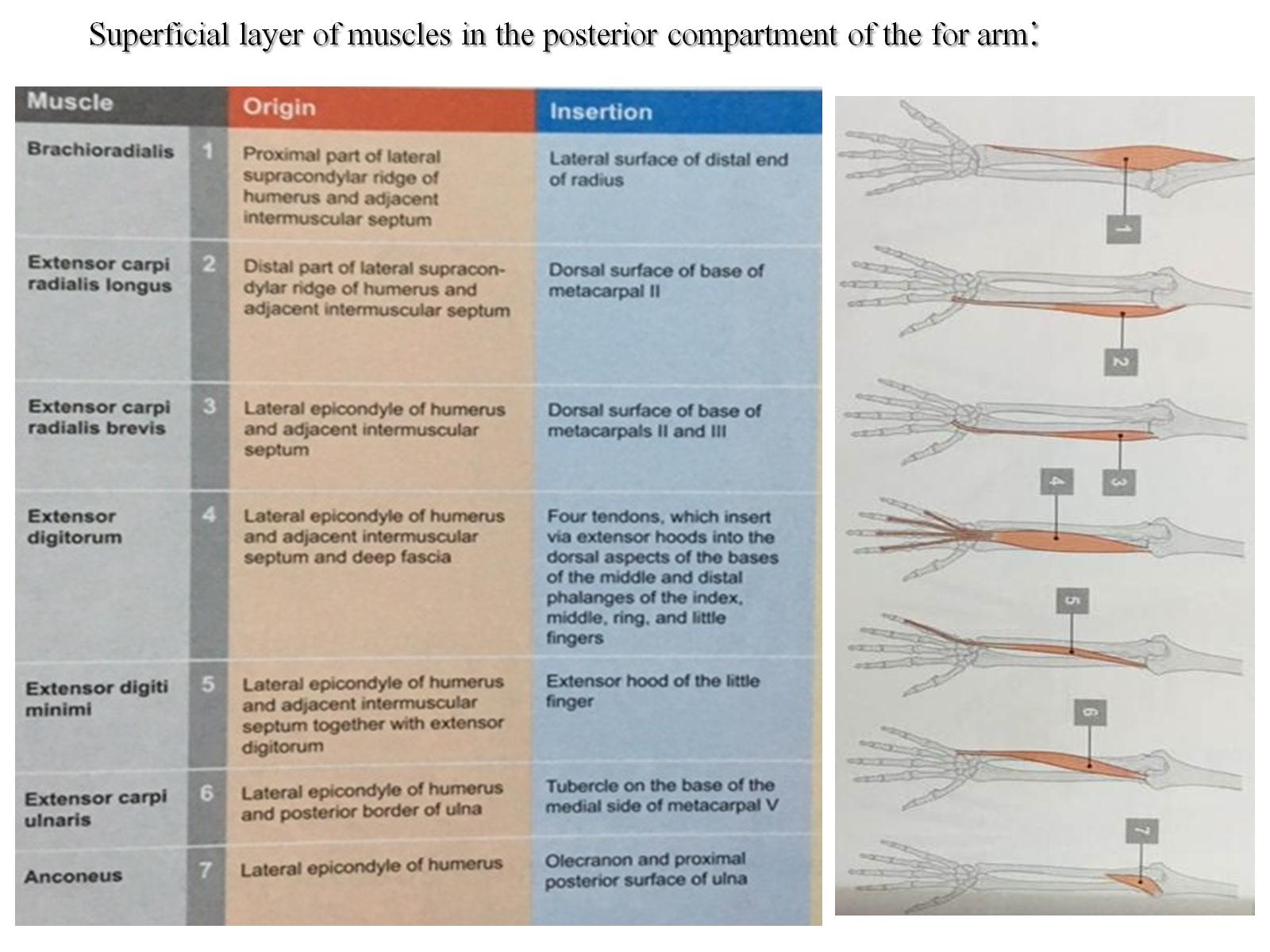 :Superficial layer of muscles in the posterior compartment of the for arm
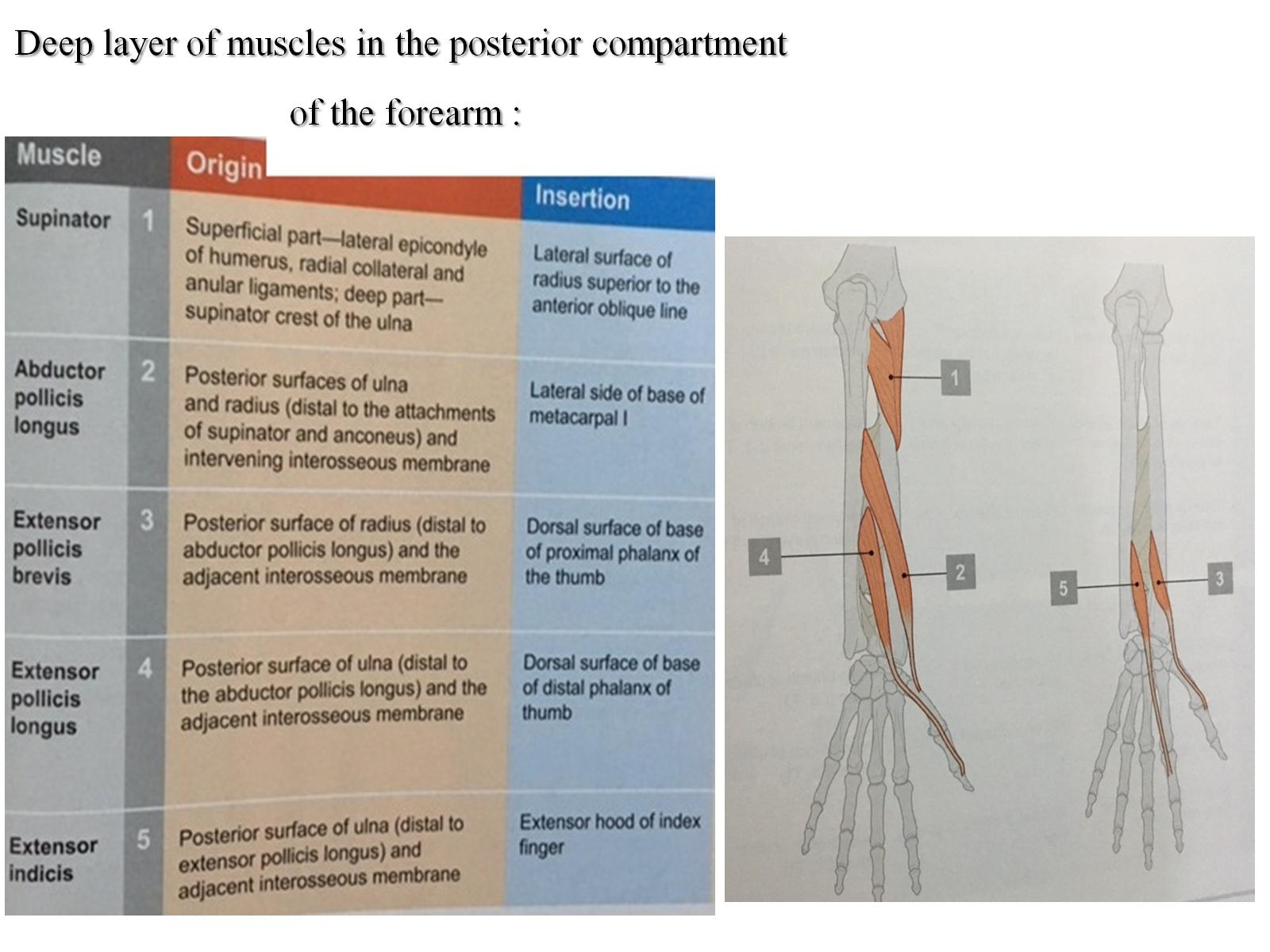 Deep layer of muscles in the posterior compartment of the forearm :
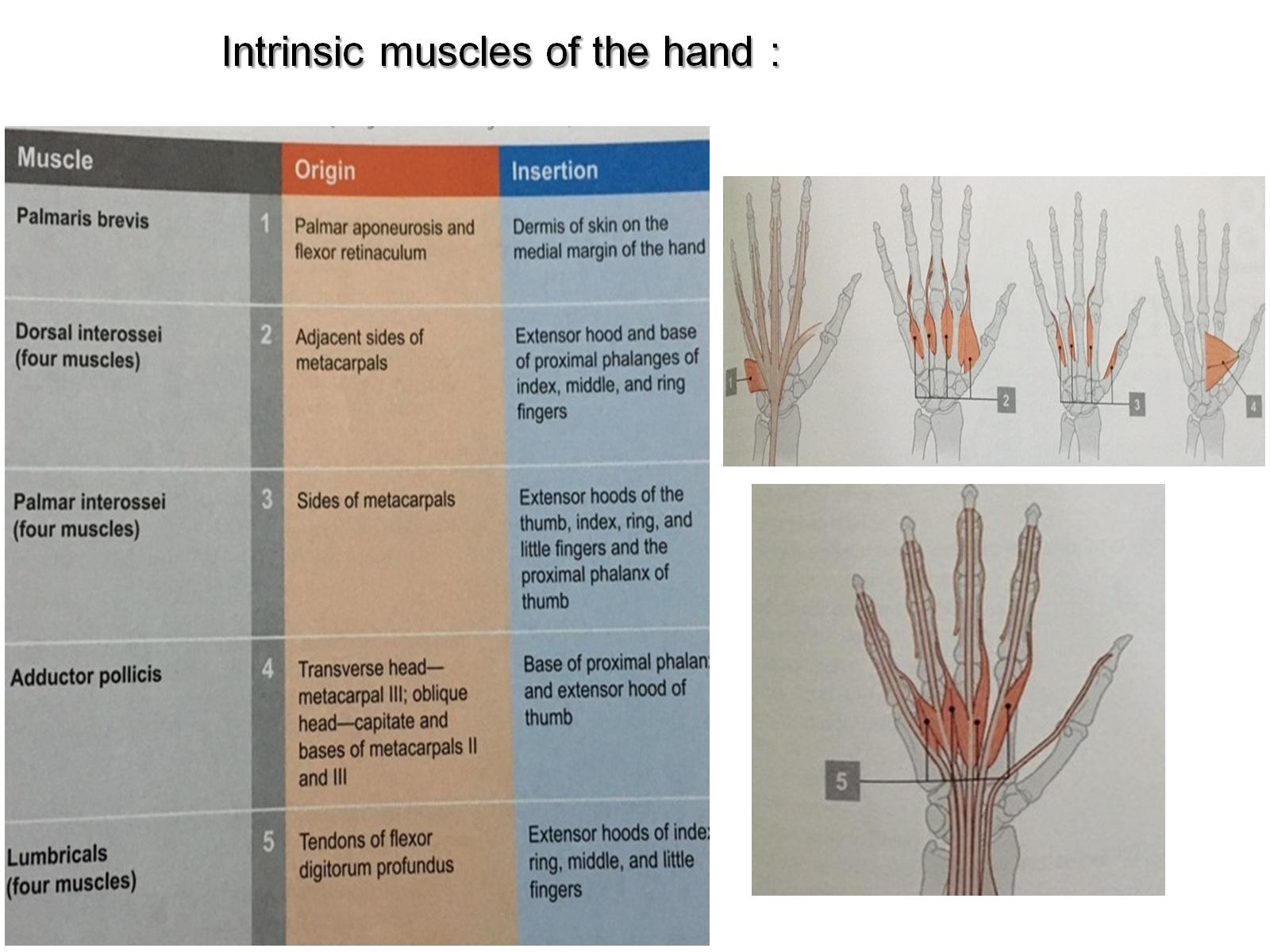 Intrinsic muscles of the hand :
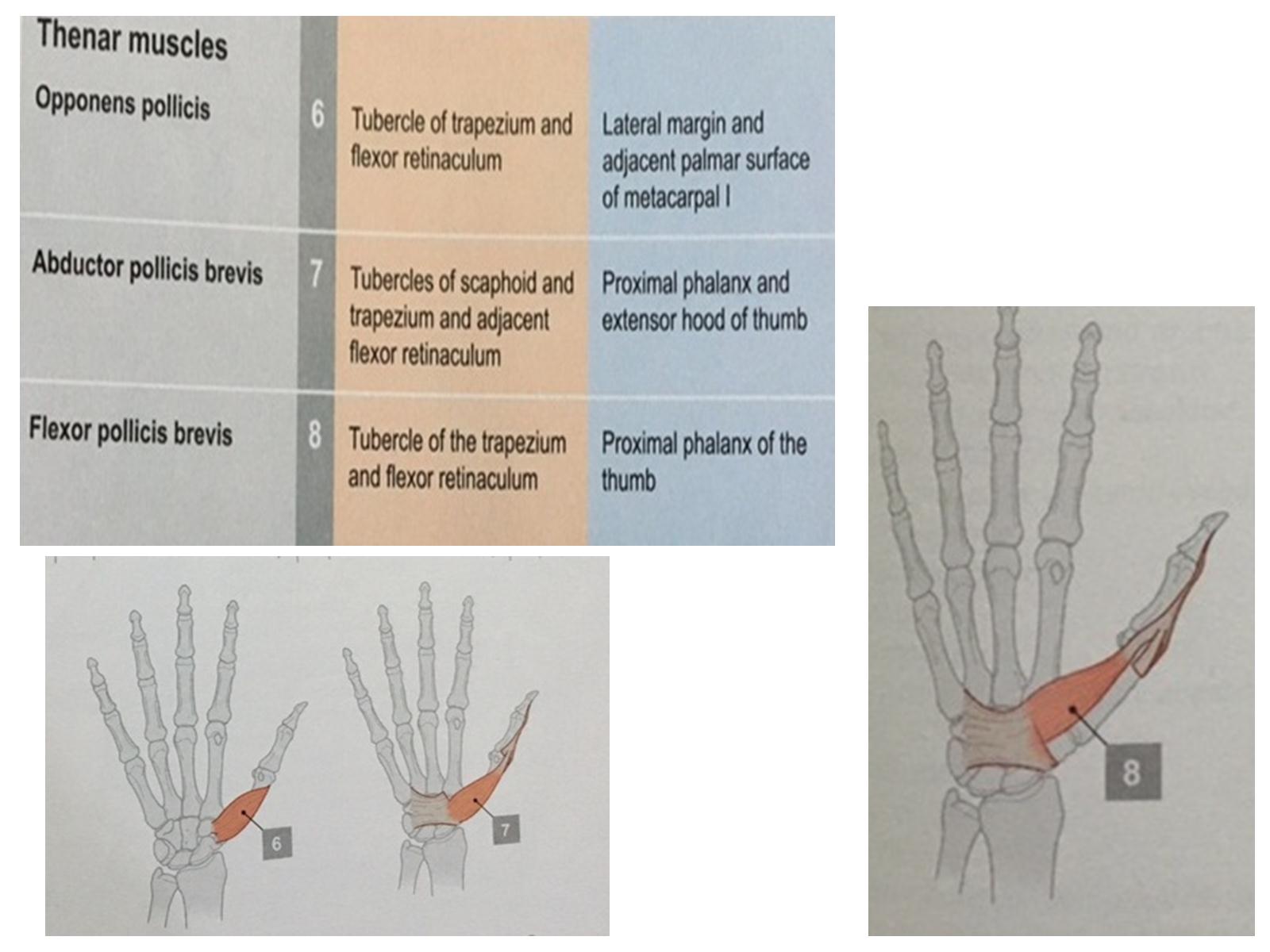 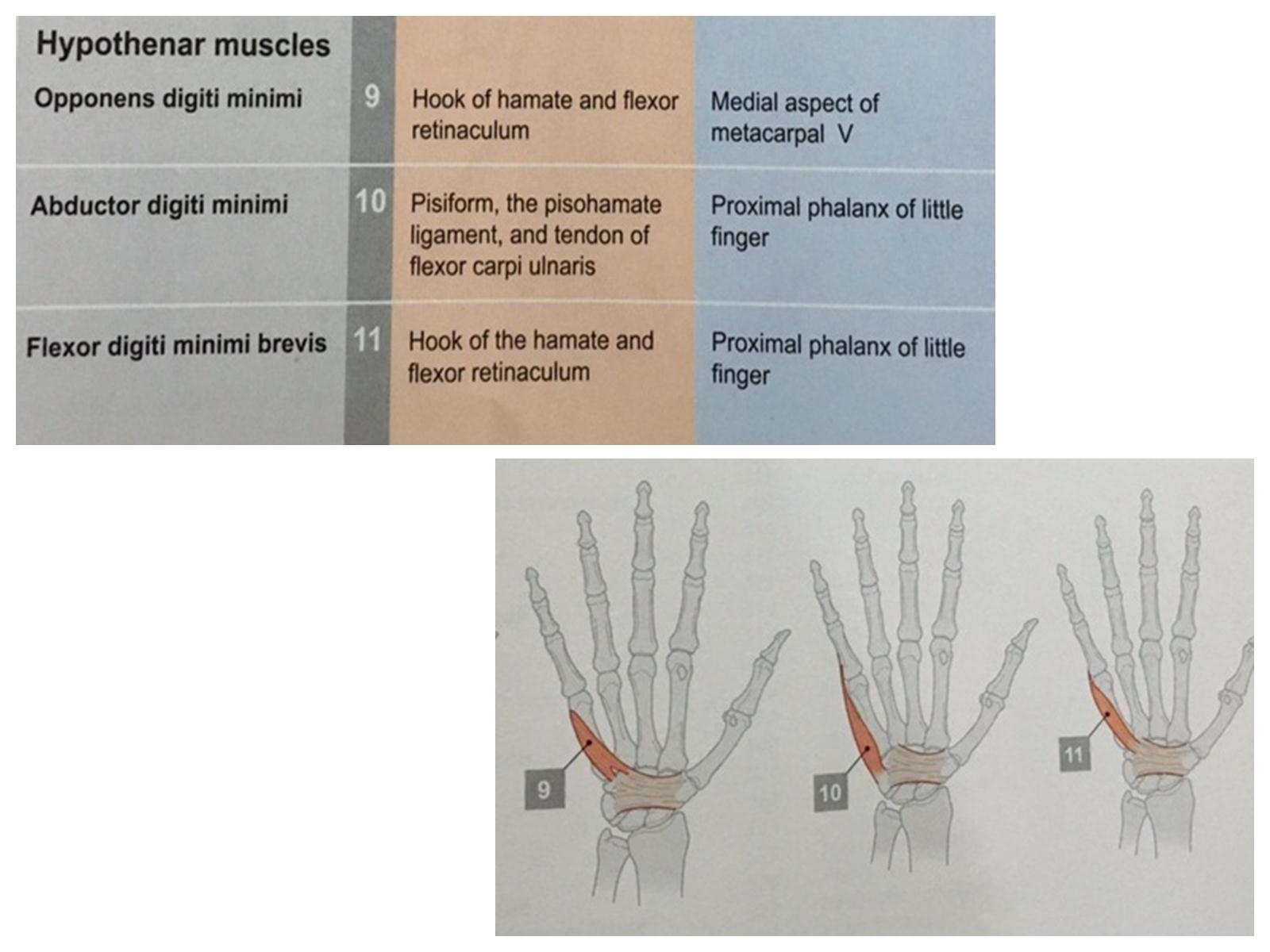 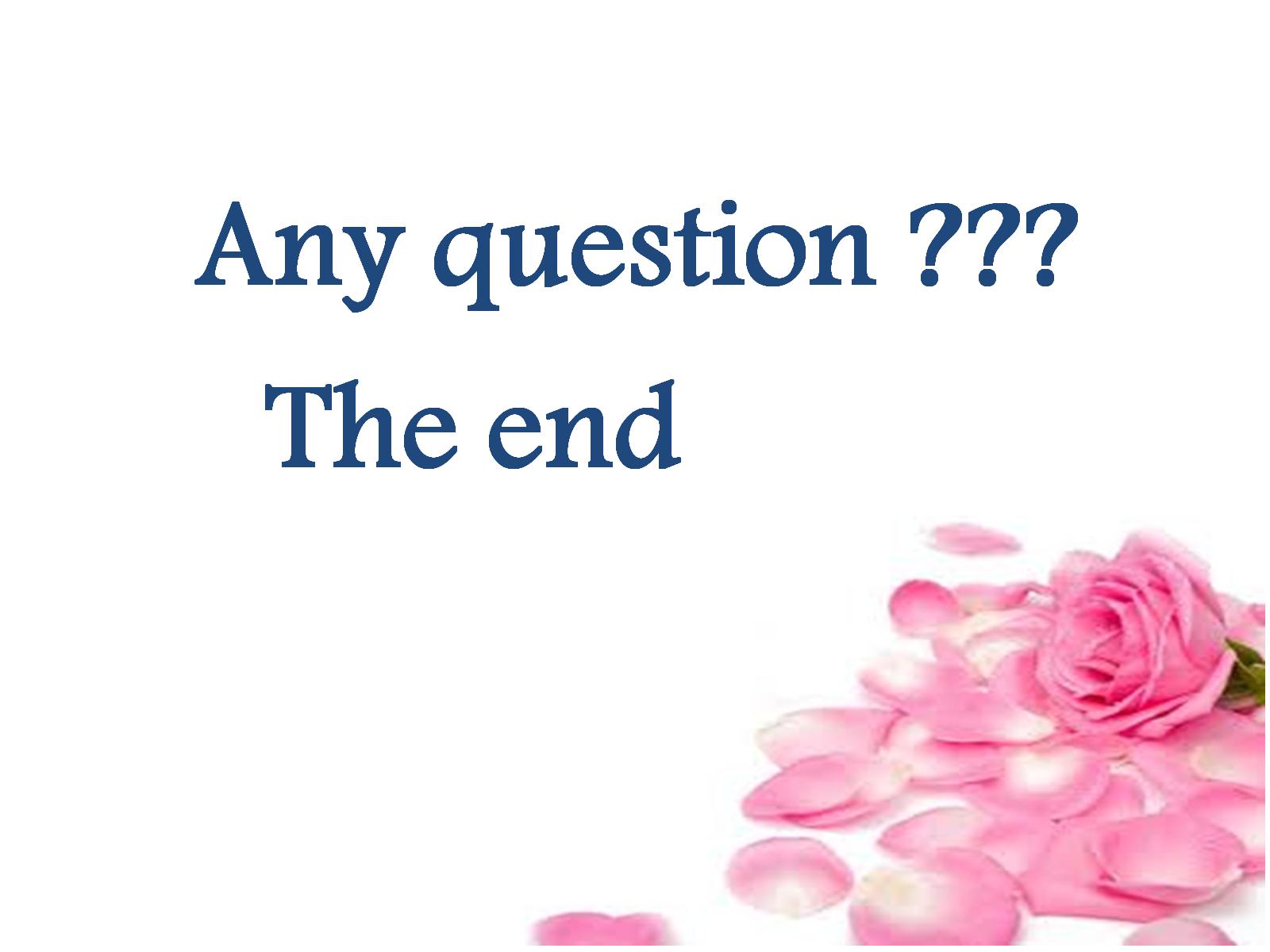